Dan sigurnijeg interneta 2014. u Gimnaziji Vukovar
Sanja Pavlović Šijanović
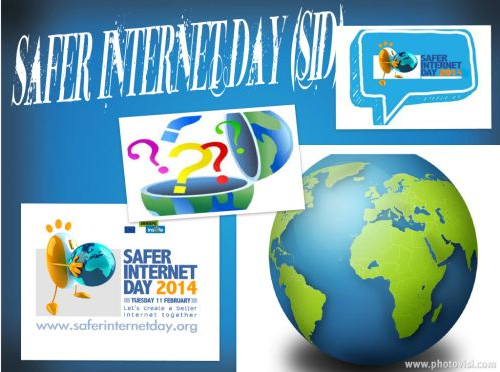 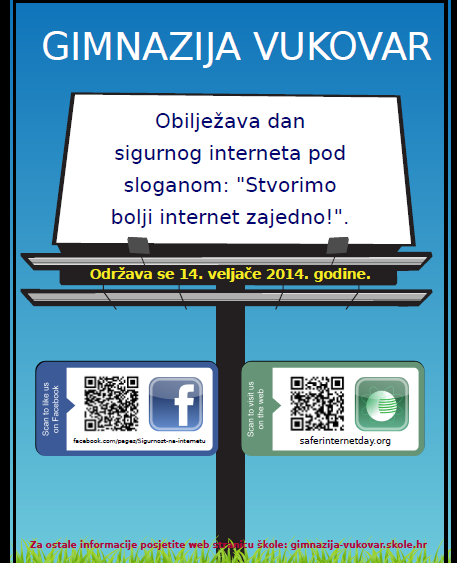 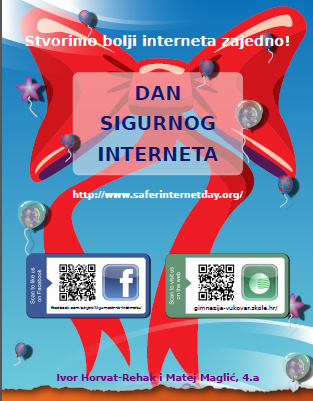 Jedanaestog veljače, koji se obilježava kao Dan sigurnijeg Interneta 2014.odlučili smo predstaviti Internet kao dobro i sigurno mjesto za odrasle i djecu, s naglaskom na novim standardima za zaštitu djece na internetu i  alatima za roditeljski nadzor ali i ekranima za korisnike kako bi na jednostavan i siguran način mogli prijaviti štetne sadržaje.
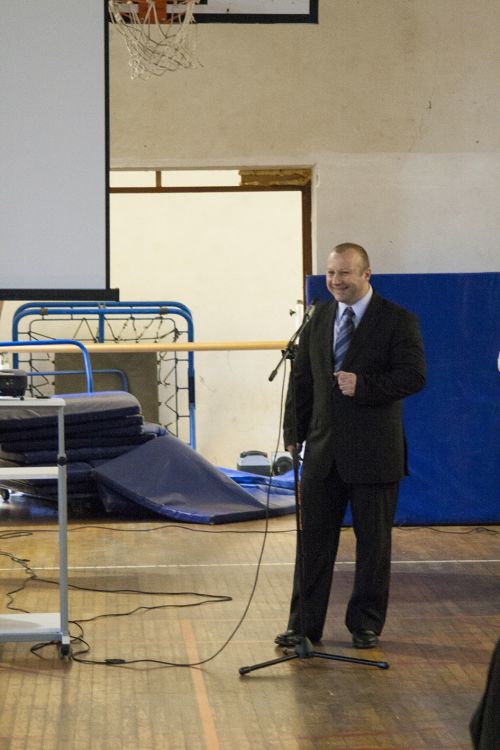 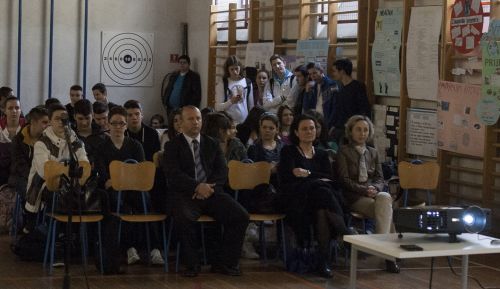 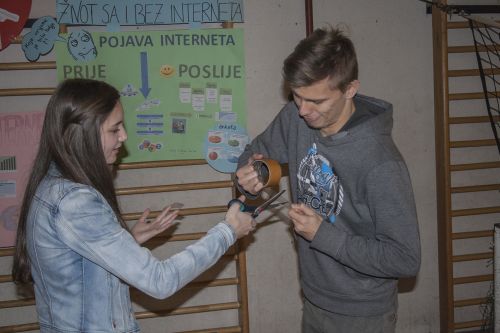 Ove godine, organizirano je niz aktivnosti povodom obilježavanja Dana sigurnijeg Interneta: učenici su izložili svoje radove u vidu materijalnih i digitalnih plakata na temu:
 “LET’S CREATE A BETTER INTERNET TOGETHER”!
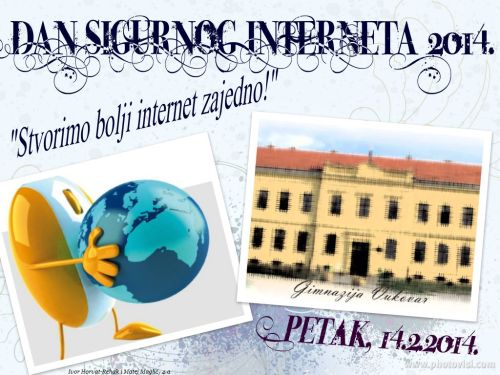 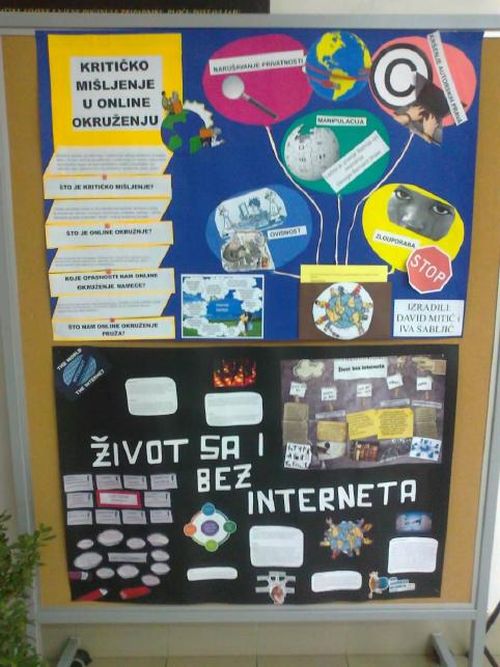 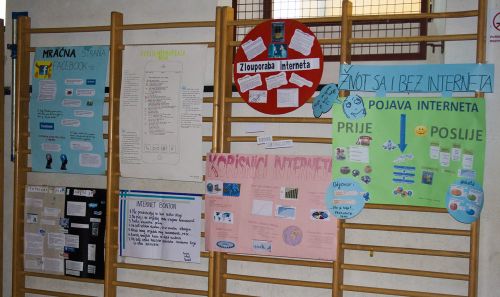 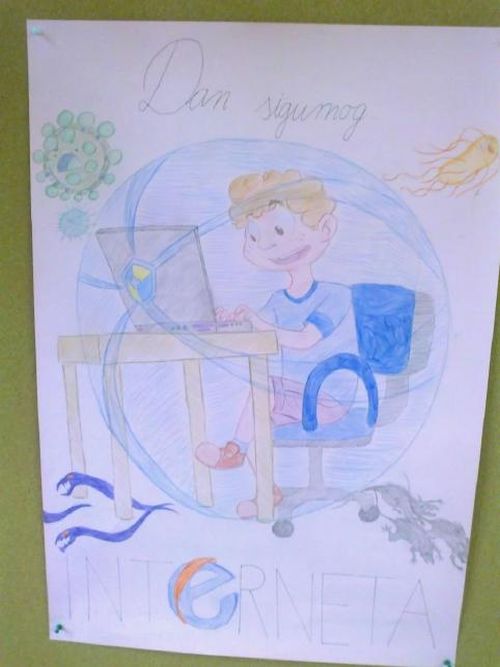 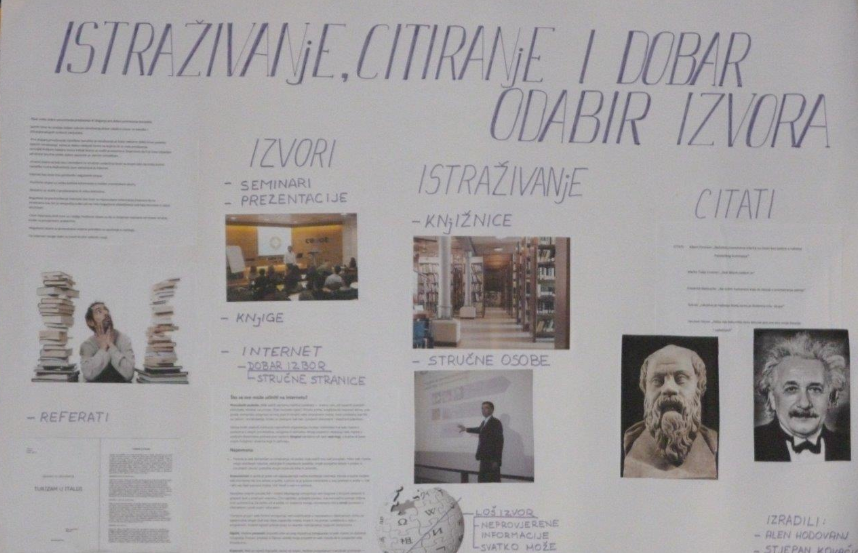 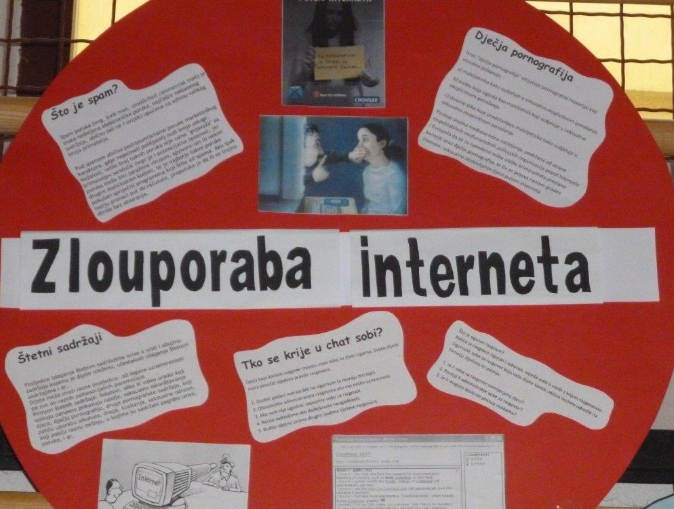 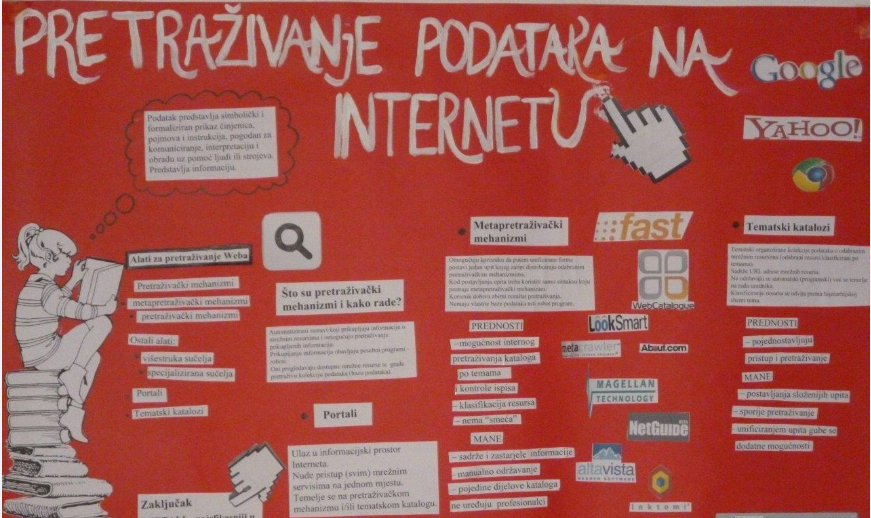 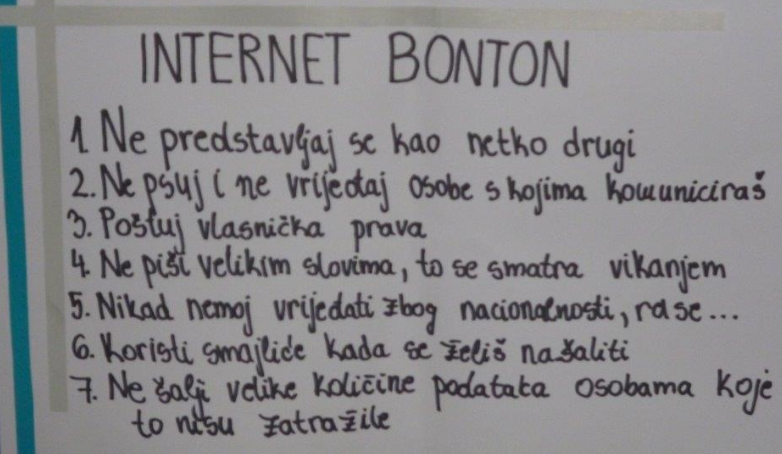 Organizirana je tribina na kojoj nam je  gost bila gđa. Mirna Marić,policijska službenica za nadzor i planiranje - za prevenciju iz PU Vukovarsko-srijemske i 
 

gđa.Renata Ivanković, prof.matematike i informatike,voditeljica posebnih obrazovnih programa iz CARNeta
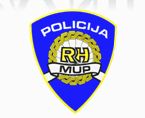 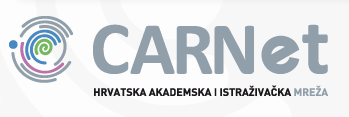 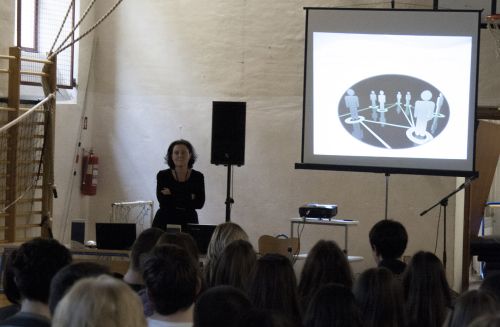 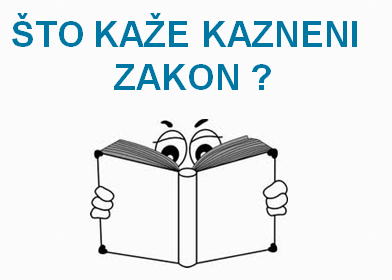 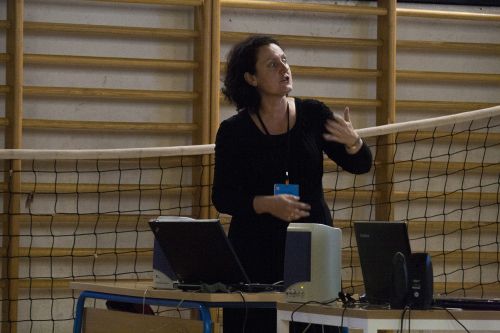 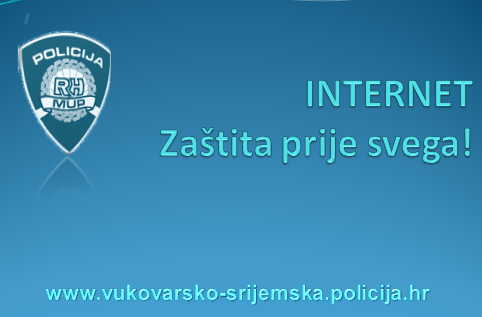 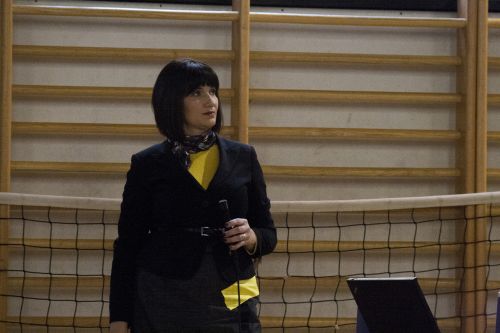 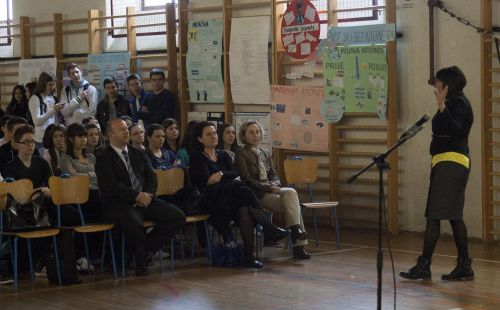 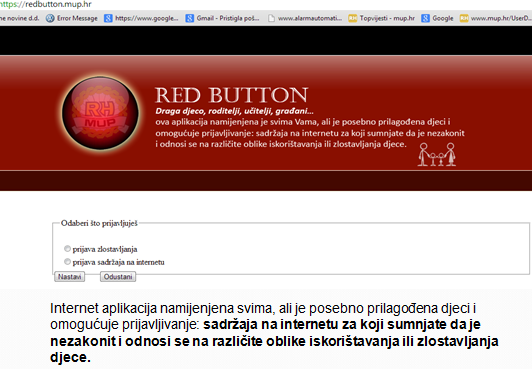 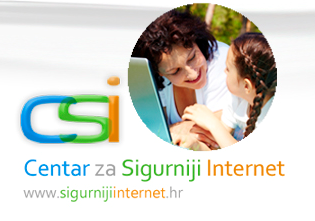 Učenice Marina Glavočević i Željka Marić predstavile su kratak ali iznimno koristan  film o zlostavljanju putem interneta te nas uputile kako i gdje prijaviti zlostavljanje. 
Učenici Mateo Pravdić i Vinko Vidović  prezentirali su rad: Napravimo bolji internet zajedno, u kojem je naglasak bio na pozitivnim edukativnim stranama interneta i načinima sigurnog „surfanja“ internetom koristeći razne programe za filtriranje, programe za roditeljski nadzor i još mnogo interesantnih i zanimljivih savjeta. 
Učenice  Ivana Čolak i Josipa Kolar, prezentirale su putem prezija svoj uradak u koji su implementirale uratke svojih kolega iz razreda, te su uz to što su nam govorile o sigurnosti na internetu, predstavile digitalne plakate i  filmove.
Sve to, pomno je pratio naš učenik Bogdan Erdelji svojim fotoaparatom.
http://gimnazija-vukovar.skole.hr/
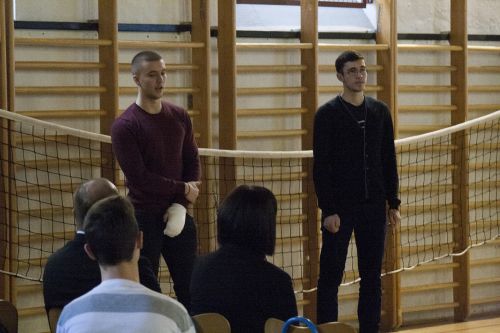 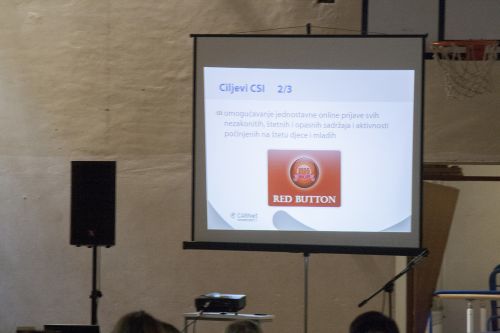 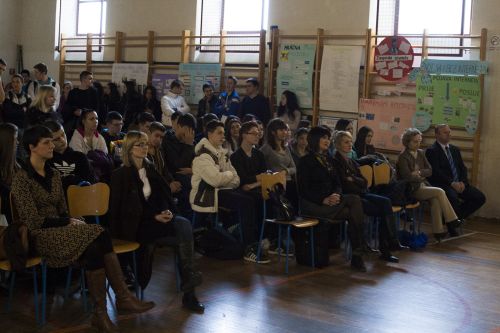 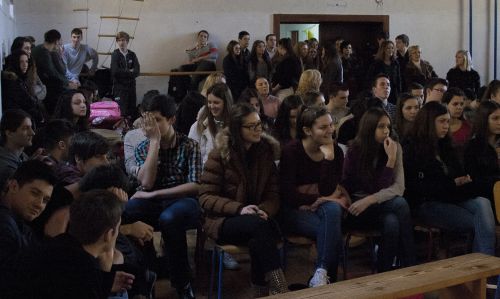 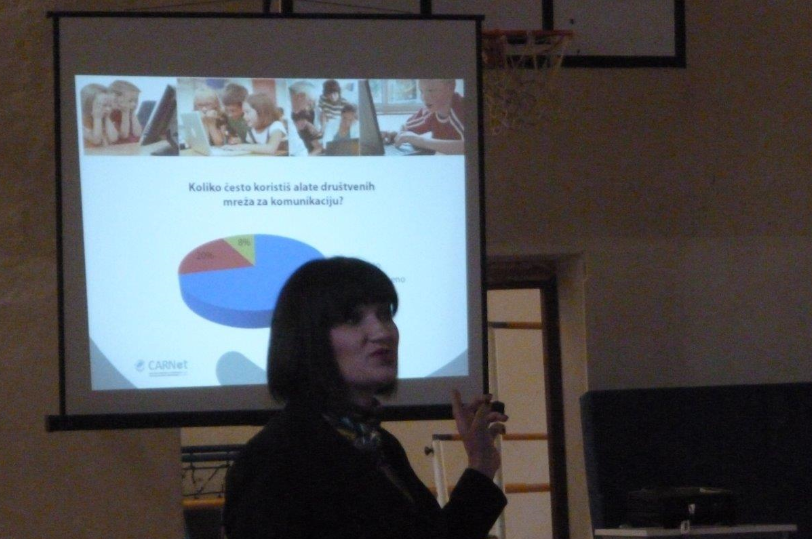 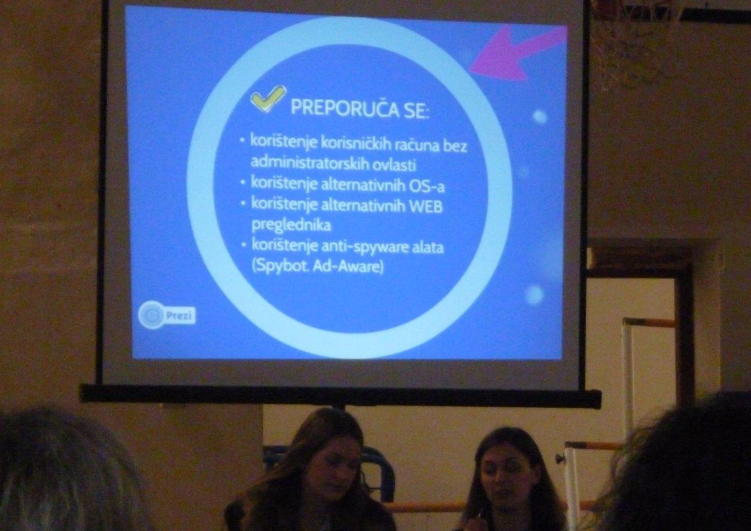 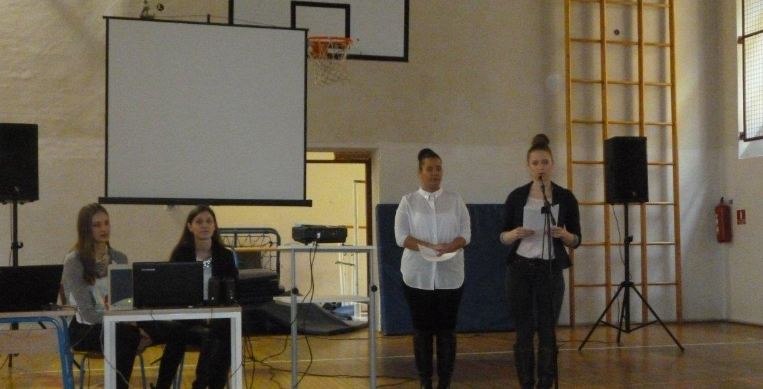 Predstavljanje ankete:Dan sigurnijeg interneta u Vukovarsko-srijemskoj županiji
Koordinatorica ankete:Darija Dasović Rakijašić,dipl.inf.
Anketu su učenici ispunjavali anonimno, u razdoblju od 13. do 31. siječnja. U anketi su sudjelovali učenici srednjih škola naše Županije:Gimnazija Vukovar, Gimnazija M.A.Reljkovića Vinkovci,Gimnazija Županja,Tehnička škola Ruđera Boškovića Vinkovci,Strukovna škola Vukovar, Ekonomska škola Vinkovci I Industrijsko-obrtnička škola Vinkovci 
Anketu je ispunilo 1153 učenika. 
Cilj ankete je dati učenicima i roditeljima uvid u uobičajeno ponašanje tijekom rada na računalu/internetu.
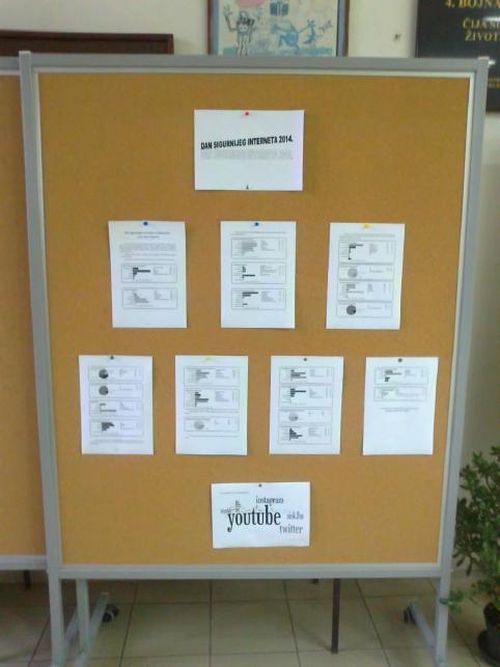 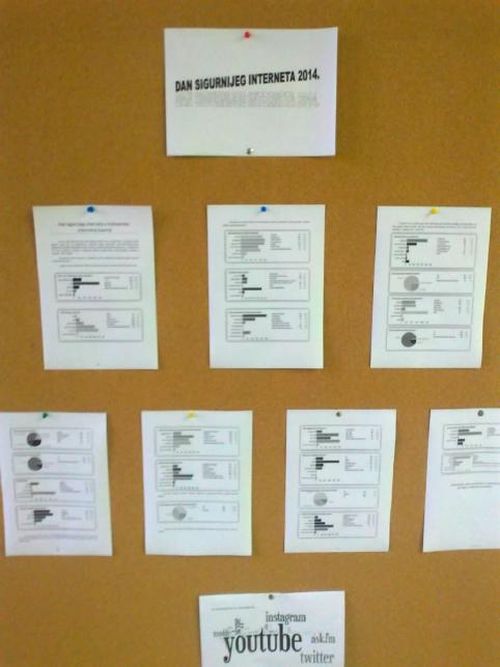 Sve ove aktivnosti, pokazuju nam da smo na dobrom putu....i  zato nastavljamo dalje....
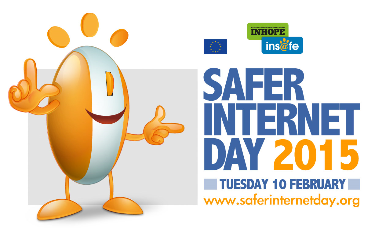